Rendición de cuentas ante la pandemia del  COVID-19

Periodo de marzo - septiembre 2020




Enero 2021
CONTENIDO
Marco legal.
Actividades planificadas.
Resultados.
Situación presupuestaria.
Obstáculos enfrentados y su resolución.
Cumplimiento de  la ley de acceso a la información Pública.
Proyecciones.
MARCO	LEGAL
Constitución de la República: Artículo 6 inciso quinto, artículo  18, artículo 73 ordinal segundo, artículo 207 y artículo 218.

Código Municipal: El capítulo I, artículos 115                 al 117,          regula lo  relativo a la participación ciudadana; el capítulo II, artículos del  118                       al 125 lo relativo a las asociaciones comunales; y    el capítulo  III de los artículos 125 A   al 125 F       la transparencia en la gestión  municipal.

Ley de Acceso a la Información Pública : Artículo 3, s e  encuentran los literales b, c, d, e, f, h, i, j y k,

Directriz sobre rendición de cuentas de la emergencia nacional  emitida por el Instituto de Acceso a la Información Pública, de  fecha 3 de abril de 2020.

D E CRE TO   LEGI SLA TIVO   623.  27 DE      ABRIL    DE   2020.
ACTIVIDADES
PLANIFICADAS  Y                                                     EJECUTADAS.
ACTIVIDADES PLANIFICADAS.
1.  Medidas internas con  el personal Municipal.
2. Medidas Externas de  cara a la población.
3. Medidas especiales  de gestión de apoyo.
Monto total de $ 46,117.75,  provenientes de:
a) “Fortalecimiento de la capacidad de gestión del riesgo, salud y saneamiento ambiental para la reducción de vulnerabilidad de las diversas comunidades en el municipio de Ciudad Delgado”, por $ 7,000.00
b) Plan de atención a la cuarentena nacional - alerta roja por evolución del COVID-19 en el municipio de Delgado, $39,117.75
4. Medidas sobre  Actividades  programadas.
7.Logística de  trasporte, recepción y  entrega de cestas  solidarias y sacos de  maíz, en el marco de la  pandemia por
COVID-19.

$25,136.80
6. Apoyo a la seguridad  alimentaria de familias
afectadas por la  Pandemia por COVID -19  en el municipio de  Delgado.

$ 15,000.00
5.Traslado de personal  municipal laborando en el  marco de la Pandemia  por COVID -19 en el  municipio de Delgado.

$13,800.00
Proyecto: “Atención, combate y prevención de la Pandemia por COVID -19 en el municipio de Delgado”, 
$ 135,659.10
9.  Imprevistos

$2,498.50
8.Adquisición de insumos  para la atención,  combate y prevención de  la Pandemia por COVID
-19 en el municipio de  Delgado.

$ 79,223.80
11. Equipo de bio  seguridad para personal  operativo y de apoyo en
trabajos de  prevención de la  pandemia.

$29,000.00
10.Traslado de personal  municipal laborando en el  marco de la Pandemia  por COVID -19 en el  municipio de Delgado.

$ 3,000.00
12.Adquisición de insumos  para la atención,  combate y prevención de  la Pandemia por COVID
-19 en el municipio de  Delgado.

$83,000.00
Proyecto: “Fortalecimiento para la atención, combate y prevención de la Pandemia por COVID -19 en el municipio de Delgado”, por          $ 135,659.10
14.  Imprevistos

$ 1,659.10
15. Adecuación de  espacios de trabajo -  prevención COVID-19.

$ 12,000.00
13. Jornadas de  limpieza  comunitarias

$ 7,000.00
Auxilio  funerario  para personas de  escasos recursos  del municipio de Delgado.

$ 8,000.00
Compra de 2 camiones compactadores de 18 yardas$ 271,000.00
Apoyos brindados provenientes de Fondos Propios y del Fondo de Rescate, reconstrucción y reactivación económica por los efectos de la pandemia a causa del Covid-19-FONDO GENERAL, según Decreto Legislativo 650.
No hubo contratación de personal adicional, los empleados municipales existentes asumieron las acciones para atención de las emergencias.
Apoyo funerario para  personas afectadas por la  pandemia Covid-19 del  Municipio de Ciudad  Delgado.$ 20,000.00
RESULTADOS.
MEDIDAS INTERNAS CON EL  PERSONAL.
CUMPLIMIENTO DE CUARENTENA ESTRICTA; ETAPAS DE REACTIVACIÓN ECONÓMICA; Y ACATAMIENTO DE MEDIDAS ESTABLECIDAS POR LA ASAMBLEA  LEGISLATIVA Y EL GOBIERNO CENTRAL.
CHARLAS	DE	25	MINUTOS	A	CADA	OFICINA, BAJO RESPONSABILIDAD DE LA CLINICA MUNICIPAL  Y EQUIPO DE APOYO INTERGERENCIAL.
COLOCACIÓN DE DISPENSADORES CON ALCOHOL GEL EN CADA UNA DE LAS PUERTAS  DE ACCESO A ESPACIOS DE TRABAJO Y  ATENCIÓN AL PÚBLICO.
SUSPENSIÓN DE ACTIVIDADES DEL TORNEO DE FUTBOLMUNICIPAL INTERNO
ELABORACIÓN              DE  PROTOCOLO  INSTITUCIONAL COVID- 19 SEGÚN MITRAB.

REGULACIÓN	DE	ASISTENTES A REUNIONES (MÁXIMO 10 PERSONAS).

MEDIDAS PREVENTIVAS DE CONTACTO FÍSICO Y DISTANCIAMIENTO.
COLOCACIÓN DE PAPEL HIGIÉNICO Y PAPEL TOALLA EN BAÑOS.
SUMINISTRO REGULAR DE AGUA PARA  CONSUMO HUMANO Y LABORES DE LIMPIEZA.
COLOCACIÓN                DE	JABÓN  LIQUIDO  ANTIBACTERIAL EN LOS BAÑOS.
RESULTADOS.
MEDIDAS EXTERNAS DE CARA A LA  POBLACIÓN.
RECURSOS PÚBLICOS MUNICIPALES ENTREGADOS A PARTICULARES DURANTE LA EMERGENCIA POR LA PANDEMIA DEL COVID-19
RECURSOS PÚBLICOS MUNICIPALES ENTREGADOS A PARTICULARES DURANTE LA EMERGENCIA POR LA PANDEMIA DEL COVID-19
SUBSIDIOS E INCENTIVOS FISCALES CONCEDIDOS A LAS EMPRESAS Y PERSONAS NATURALES
PRESTACIÓN   DE   SERVICIOS MUNICIPALES.
ANEXO 5. SITUACIÓN P RE SU P U E STARIA
DE  INGRE SOS Y    EGRE SOS DE   LOS    FONDOS  ASIGNADOS P A RA  ATE NDE R     LA   EMERGENCIA.
Egresos
(Ejecutado)
Ingresos 
(Presupuestado)
Saldo
TRASFERENCIA DEL  CAPITAL DEL
SECTOR PUBLICO / DIVERSAS OBRAS  DE INFRAESTRUCTURA.
$66.51
$46,051.24
$46,117.46
Fondo FODES 75%
$0.00
$20,000.00
$20,000.00
TASAS
DIVERSAS / REMUNERACIONES
Fondos Propios
Egresos
(Ejecutado)
Ingresos 
(Presupuestado)
Saldo
$168,662.89
$102,655.31
$271,318.20
TRASFERENCIA DEL  CAPITAL DEL SECTOR PUBLICO / DIVERSAS OBRAS  DE INFRAESTRUCTURA.
2% FODES
$0.00
$700.00
$700.00
DE   ORGANISMOS  SIN FINES DE
LUCRO / DIVERSAS OBRAS  DE INFRAESTRUCTURA.
Donaciones
CUMPLIMIENTO	DE 	LA	LEY DE ACCESO  A INFORMACIÓN     PUBLICA.  SERVICIOS MUNICIPALES.
PROYECCIONES 2021
*No se cuenta con fondos
* En este cuadro se proyectará la reprogramación de las actividades, programas y proyectos que no fueron ejecutados debido a la pandemia del COVID-19
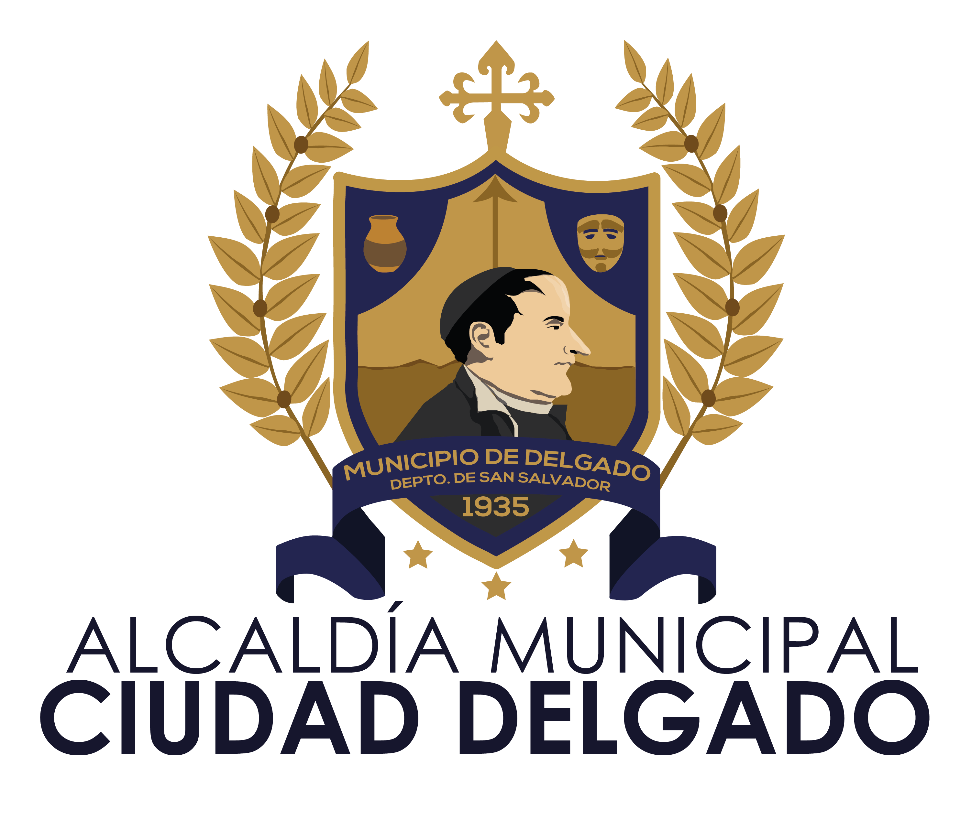 GRACIAS POR  SU   ATENCION